Електричний струм у металах
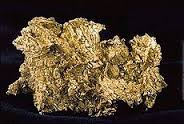 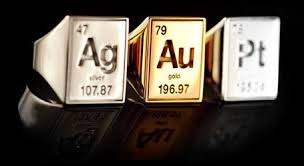 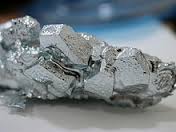 Електричний струм – це впорядкований рух вільних електричних зарядів під дією електричного поля джерела струму.
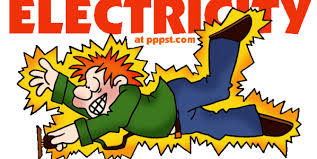 У будь-якому  металі частина електронів покидає свої місця в атомі, в результаті чого атом перетворюється на йон.
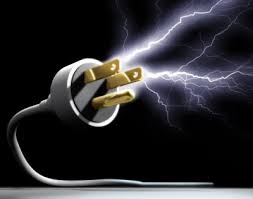 Позитивні йони в металах розміщуються в строгому порядку, утворюючи так звані кристалічні ґратки. Між йонами хаотично рухаються вільні електрони у вигляді електронного газу.
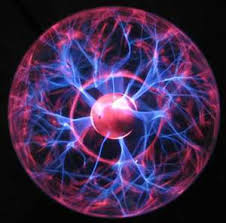 У 1899 р. К. Рікке  довів, що під час проходження провідником електричного струму йони не переміщуються, а в різних металах переміщуються тільки електрони.
Отже, електричний струм у металевих провідниках створюється впорядкованим рухом електронів.
Отже, електричний струм у металах (металевих провідниках) – це впорядкований рух електронів під дією електричного поля, яке створює джерело електричного струму.
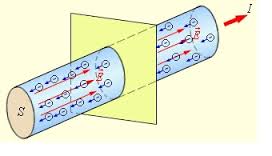 Дослідженнями, що стосується електронної провідності металів, займався український вчений А. Е. Малиновський. Він представив свою інтерпретацію взаємодії вільних електронів і позитивних йонів у металах.
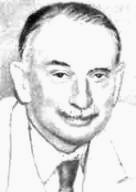 Зробив уточнення до теорії дослідів, які виконали у 1916 р. американський фізик Р. Толмен і шотландський фізик Б. Стюарт. Вони розкручували до великої швидкості котушку з мідного тонкого дроту навколо її осі, потім різко гальмували її і при цьому реєстрували в колі короткочасний електричний струм, зумовлений інерцією носіїв зарядів, якими виявилися сама електрони.
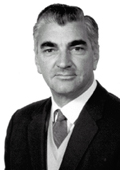 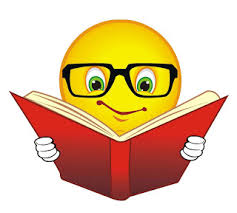